National Bank of the Republic of Macedonia
6th Conference on Payment and Securities Settlement Systems
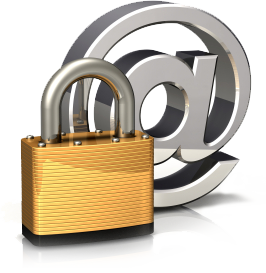 How to get more secure and convenient payments in Europe?
Ohrid, 1 July 2013
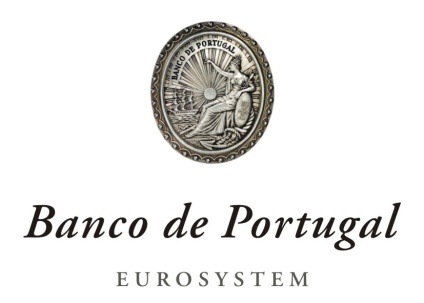 Rui Pimentel
Payment Systems Department
Banco de Portugal
How to get more secure and convenient payments in Europe?
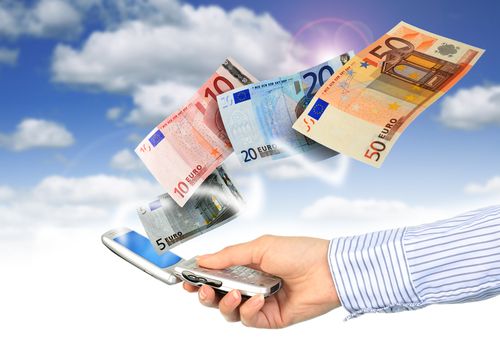 Agenda
Technological developments – Influence in retail payments
Security versus Convenience
Co-operative approach taken by European authorities
Outlook
6th Conference on Payment and Securities Settlement Systems
2
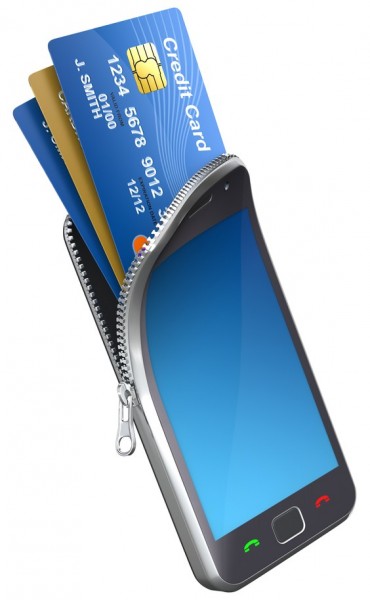 How to get more secure and convenient payments in Europe?
1. Technological developments – Influence in retail payments
6th Conference on Payment and Securities Settlement Systems
3
How to get more secure and convenient payments in Europe?
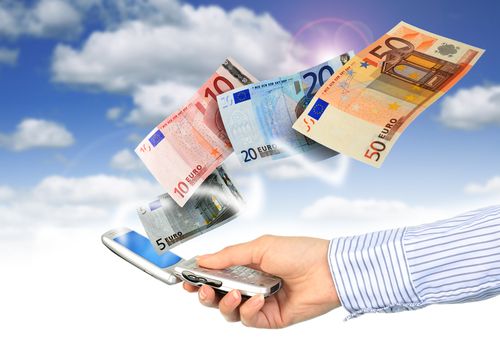 1. Technological developments – Influence in retail payments
The new trends in payments are significantly affected by technological advances:
Internet-based payment solutions have today a widespread offer
Payment Service Providers have been developing a multi-channel approach
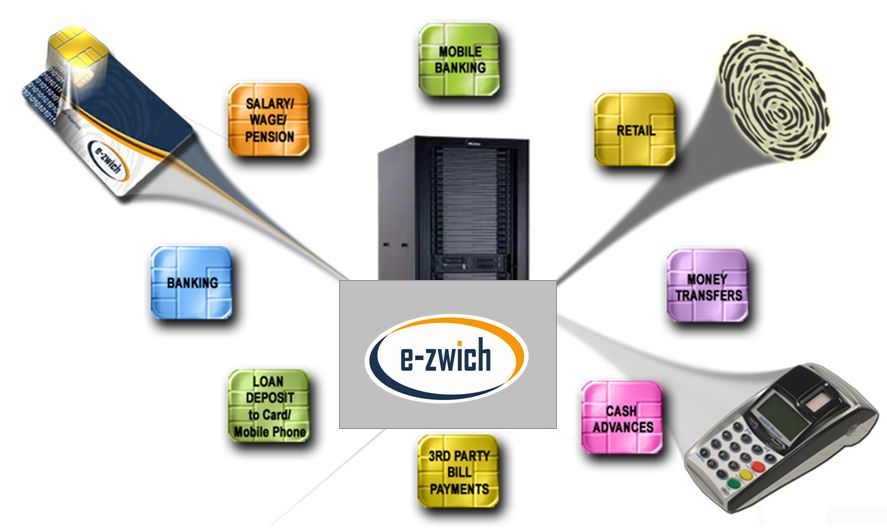 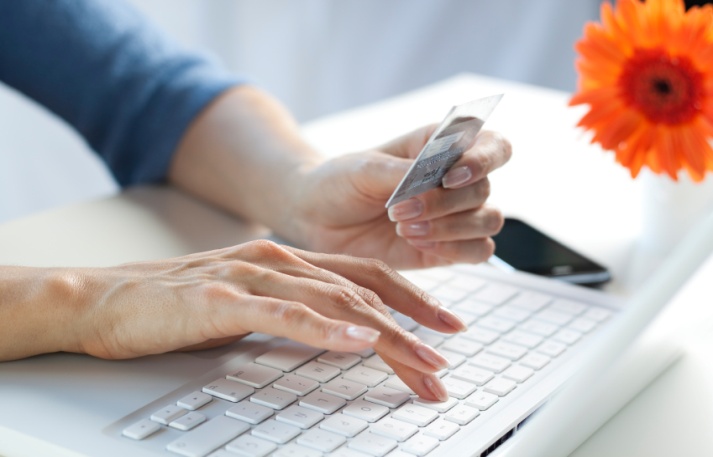 6th Conference on Payment and Securities Settlement Systems
4
How to get more secure and convenient payments in Europe?
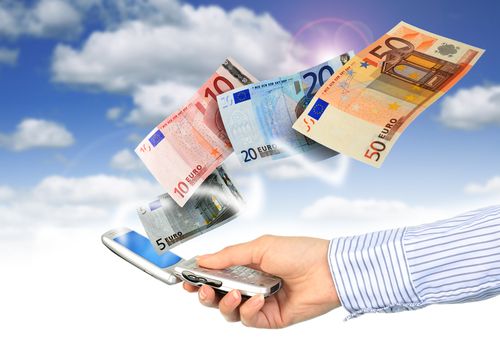 1. Technological developments – Influence in retail payments
The new trends in payments are significantly affected by technological advances:
At the same time
The World is growingly mobile…


…and so are payments…
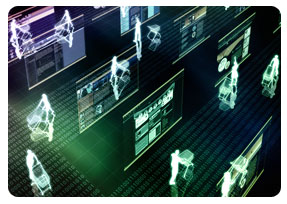 6th Conference on Payment and Securities Settlement Systems
5
How to get more secure and convenient payments in Europe?
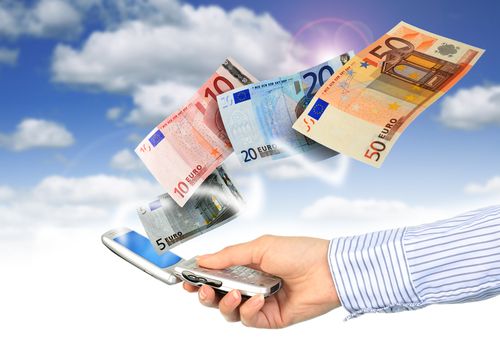 1. Technological developments – Influence in retail payments
The new trends in payments are significantly affected by technological advances:
…giving way to mobile payment solutions and a blurred border between e- & m-payments
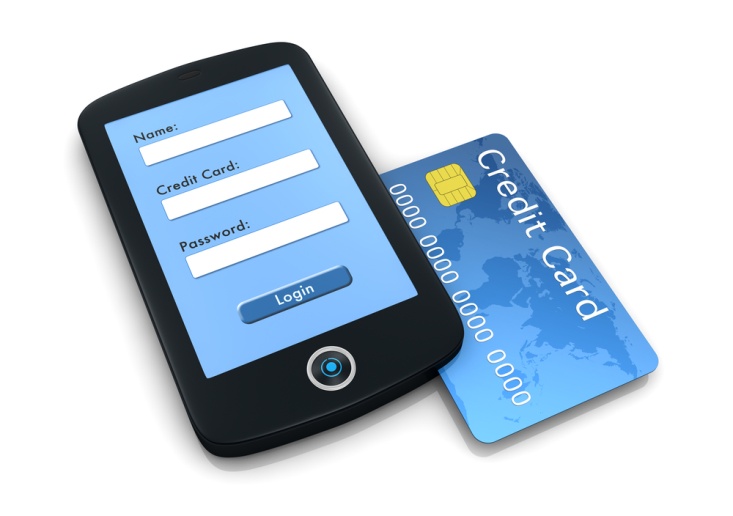 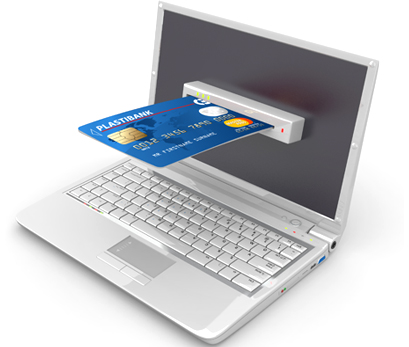 As a consequence, raising security issues that need to be tackled to foster confidence of end-users!
6th Conference on Payment and Securities Settlement Systems
6
How to get more secure and convenient payments in Europe?
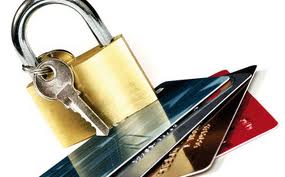 2. Security versus Convenience
6th Conference on Payment and Securities Settlement Systems
7
How to get more secure and convenient payments in Europe?
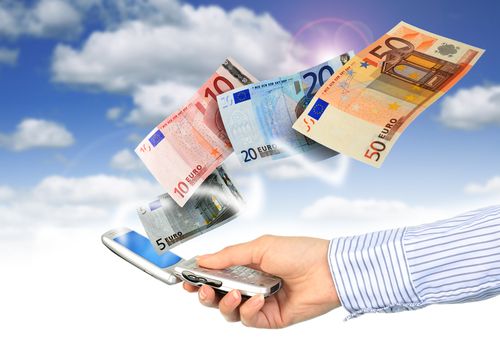 2. Security versus Convenience
The correct balance between a simple, appealing offering and  a secure payment product remains a challenge for banks and other providers

On the one hand, innovative payment services proliferate from multiple market players...
...Whereas, one the other hand new fraud types are also developed
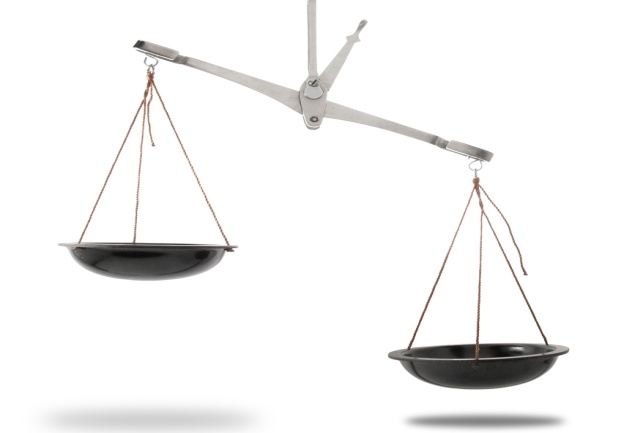 6th Conference on Payment and Securities Settlement Systems
8
How to get more secure and convenient payments in Europe?
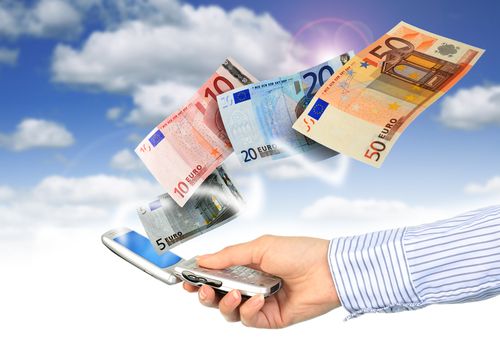 2. Security versus Convenience
Also for regulators, this shall be a relevant issue to be tackled

Competition among service providers creates a dynamic market with a wide choice of (payment) products
But vulnerabilities need to be addressed to ensure the soundness of solutions offered
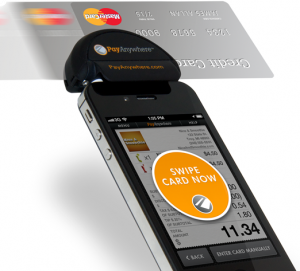 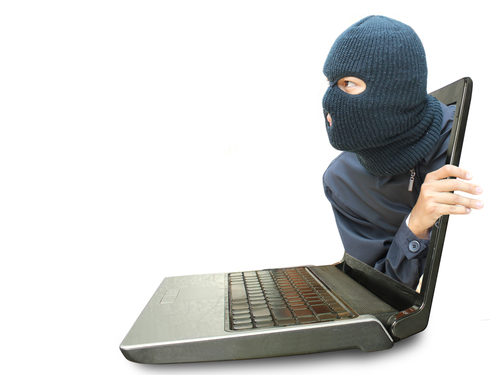 6th Conference on Payment and Securities Settlement Systems
9
How to get more secure and convenient payments in Europe?
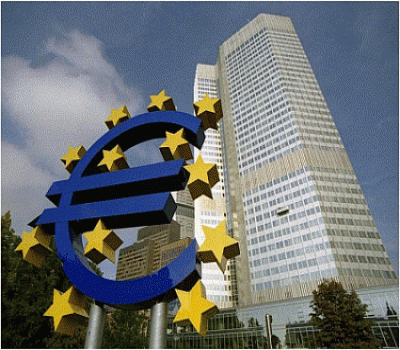 3. Co-operative approach taken by European authorities
6th Conference on Payment and Securities Settlement Systems
10
How to get more secure and convenient payments in Europe?
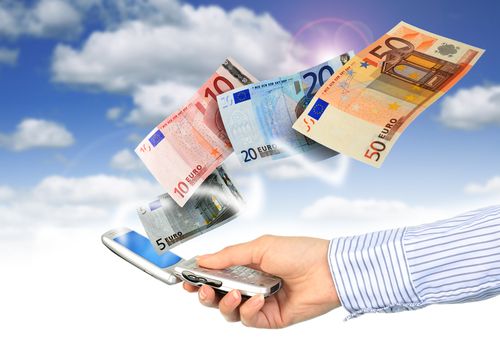 3. Co-operative approach taken by European authorities
A year ago, we discussed the creation of the European Forum on the Security of Retail Payments (SecuRe Pay Forum)

Voluntary cooperation between entities in charge of oversight & prudential 
supervisors in the EU / EEA; European Commission and Europol participate as 
observers
Establishment of common knowledge and understanding with regard to electronic retail payment services, instruments & PSPs 
Address major security weaknesses and vulnerabilities
Harmonized recommendations
6th Conference on Payment and Securities Settlement Systems
11
How to get more secure and convenient payments in Europe?
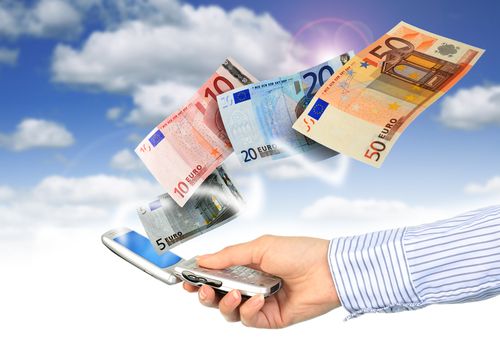 3. Co-operative approach taken by European authorities
This year, we can discuss the deliverables that resulted from activities carried out by the SecuRe Pay Forum in 2012 and 2013

In 2012, the public consultation of the draft Recommendations on the Security of Internet Payments gave way to the analysis of responses from the market and work on a revised document


The structure includes 14 Recommendations with a substantial focus on Strong Customer Authentication (SCA)
On 31 January 2013, the final Recommendations were published for adoption no later than 1 February 2015
6th Conference on Payment and Securities Settlement Systems
12
How to get more secure and convenient payments in Europe?
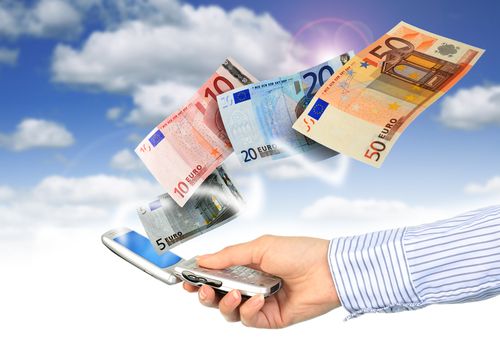 3. Co-operative approach taken by European authorities
This year, we can discuss the deliverables that resulted from activities carried out by the SecuRe Pay Forum in 2012 and 2013

In terms of addressees, the recommendations, key considerations and best practices specified in this report are applicable to all PSPs, as defined in the Payment Services Directive,  providing internet payment services, as well as to governance authorities (GAs) of payment schemes  (e.g. card payment schemes)
The purpose of this report is to define common minimum requirements for the internet payment services as identified, regardless of the access device used
6th Conference on Payment and Securities Settlement Systems
13
How to get more secure and convenient payments in Europe?
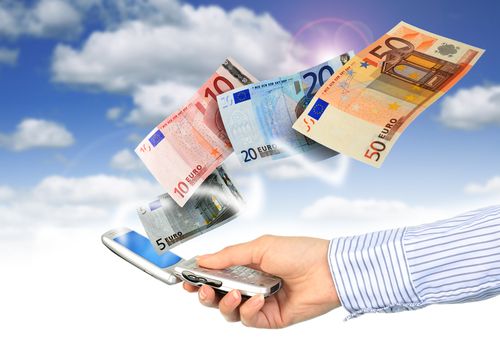 3. Co-operative approach taken by European authorities
This year, we can discuss the deliverables that resulted from activities carried out by the SecuRe Pay Forum in 2012 and 2013

Regarding the structure and content, the recommendations are organised according to the following model:
6th Conference on Payment and Securities Settlement Systems
14
How to get more secure and convenient payments in Europe?
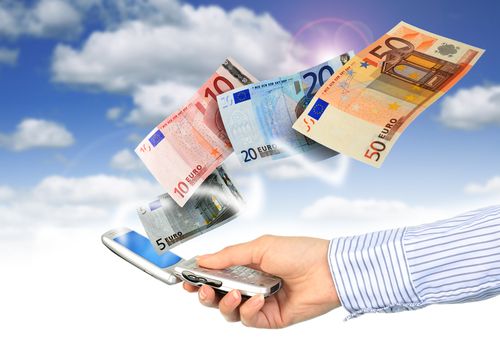 3. Co-operative approach taken by European authorities
This year, we can discuss the deliverables that resulted from activities carried out by the SecuRe Pay Forum in 2012 and 2013

General control and security environment
REC 1 Governance
REC 2 Risk assessment
REC 3 Incident monitoring and reporting
REC 4 Risk control and mitigation
REC 5 Traceability
6th Conference on Payment and Securities Settlement Systems
15
How to get more secure and convenient payments in Europe?
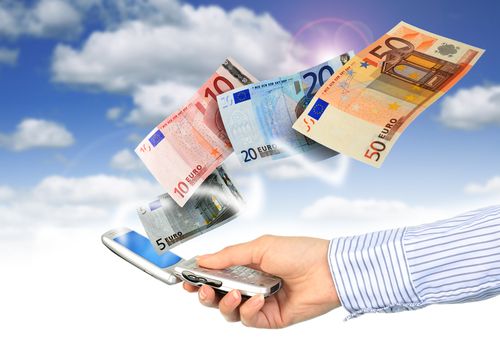 3. Co-operative approach taken by European authorities
This year, we can discuss the deliverables that resulted from activities carried out by the SecuRe Pay Forum in 2012 and 2013

Specific control and security measures for internet payments
REC 6 Initial customer identification, information 
REC 7 Strong customer authentication 
REC 8 Enrolment for and provision of authentication tools and/or software           	delivered to the customer
REC 9 Log-in attempts, session time out, validity of authentication
REC 10 Transaction monitoring
REC 11 Protection of sensitive payment data
6th Conference on Payment and Securities Settlement Systems
16
How to get more secure and convenient payments in Europe?
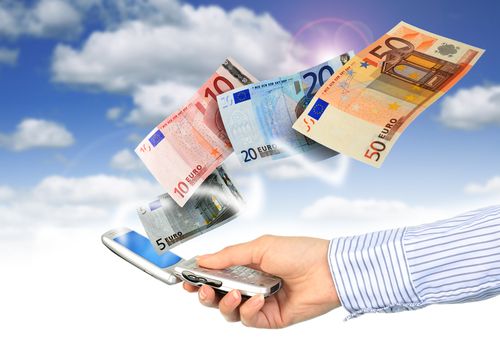 3. Co-operative approach taken by European authorities
This year, we can discuss the deliverables that resulted from activities carried out by the SecuRe Pay Forum in 2012 and 2013

Customer awareness, education and communication
REC 12 Customer education and communication
REC 13 Notifications, setting of limits
REC 14 Customer access to information on the status of payment initiation and 	execution
6th Conference on Payment and Securities Settlement Systems
17
How to get more secure and convenient payments in Europe?
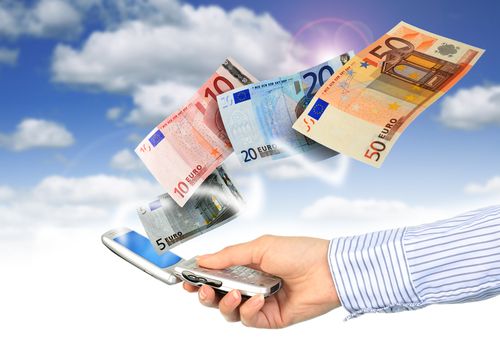 3. Co-operative approach taken by European authorities
This year, we can discuss the deliverables that resulted from activities carried out by the SecuRe Pay Forum in 2012 and 2013

Following publication on 31 January 2013 there’s a 2-year period for adoption by the market
Dialogue with parties involved to gain traction in 2014, fostering active implementation
An assessment guide covering all Recommendations is to be prepared
6th Conference on Payment and Securities Settlement Systems
18
How to get more secure and convenient payments in Europe?
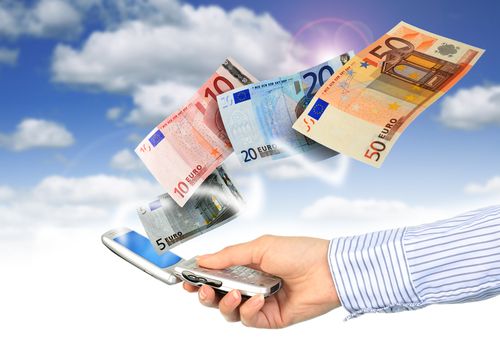 3. Co-operative approach taken by European authorities
This year, we can discuss the deliverables that resulted from activities carried out by the SecuRe Pay Forum in 2012 and 2013

In addition, also on 31 January 2013, a public consultation on the draft stance on Access to Payment Accounts was launched
This document follows a similar structure but is focused on the activities of Third Party Providers (TPP)
From this consultation resulted several responses from the market and the next steps are also influenced by the revision of the Payment Services Directive regarding the activities of TPP
http://www.ecb.int/press/pr/date/2013/html/pr130131_1.en.html
6th Conference on Payment and Securities Settlement Systems
19
How to get more secure and convenient payments in Europe?
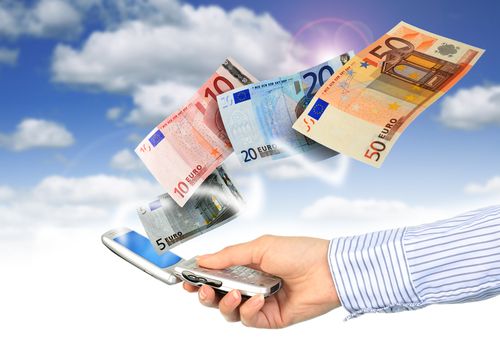 3. Co-operative approach taken by European authorities
Other areas that have been discussed
Risk analysis in mobile payments – Envisaged for future Recommendations aimed at the stakeholders of this ecosystem
3 possible functional/business models are considered in this regard
 			1) PSP-centric
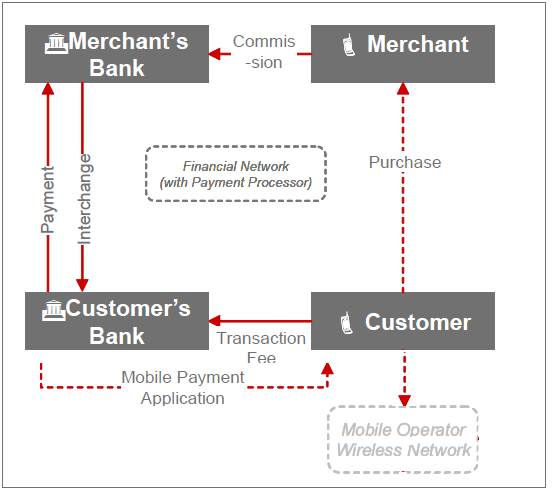 6th Conference on Payment and Securities Settlement Systems
20
How to get more secure and convenient payments in Europe?
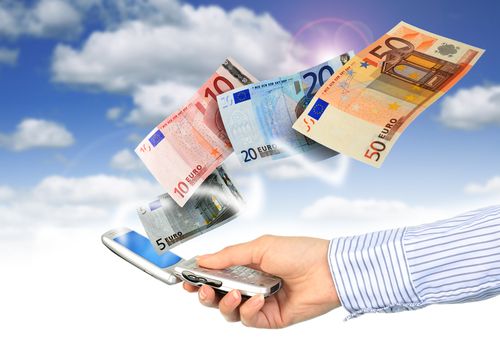 3. Co-operative approach taken by European authorities
3 possible functional/business models are considered in this regard
 			2) MNO-centric
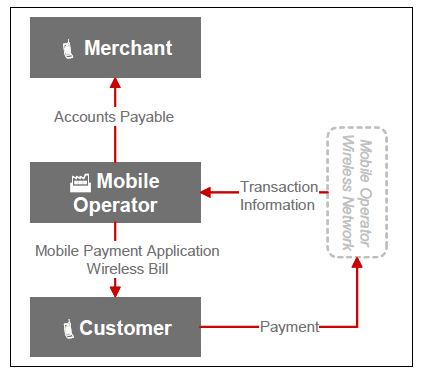 6th Conference on Payment and Securities Settlement Systems
21
How to get more secure and convenient payments in Europe?
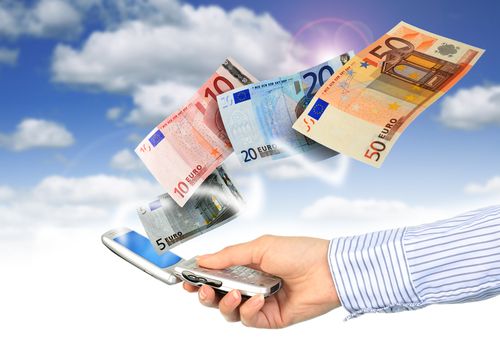 3. Co-operative approach taken by European authorities
3 possible functional/business models are considered in this regard
 			3) Collaborative approach
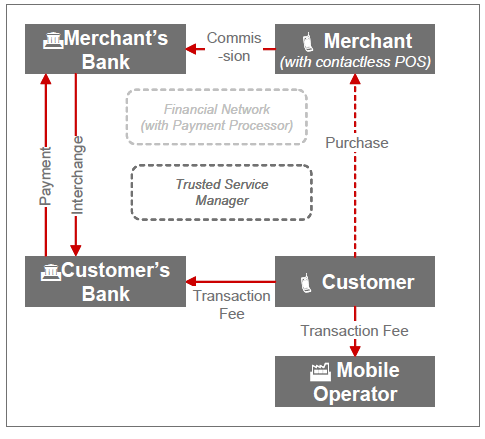 6th Conference on Payment and Securities Settlement Systems
22
How to get more secure and convenient payments in Europe?
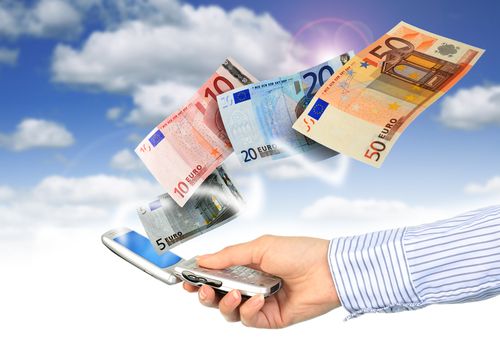 3. Co-operative approach taken by European authorities
Other areas that have been discussed

Information sharing on security incidents involving sensitive payments data
A deeper co-operation framework involving authorities  of different countries could be helpful, enhancing the efforts carried out at national level
Knowledge about new types of attacks
Enhancement of fraud prevention tools for future usage
6th Conference on Payment and Securities Settlement Systems
23
How to get more secure and convenient payments in Europe?
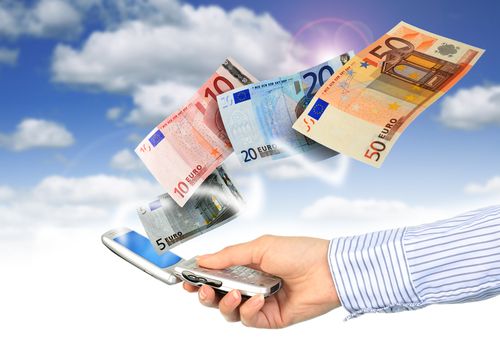 3. Co-operative approach taken by European authorities
Other areas that have been discussed
Some recent news have also highlighted this area


Co-ordinated attack in several geographic areas of the world
Focus on New York (reportedly, withdrawals in over 2900 ATMs in around 10 hours)
Sophisticated approach – using prepaid card inormation
http://www.nytimes.com/2013/05/10/nyregion/eight-charged-in-45-million-global-cyber-bank-thefts.html?pagewanted=all&_r=1&
Total theft: 
45 million USD
6th Conference on Payment and Securities Settlement Systems
24
How to get more secure and convenient payments in Europe?
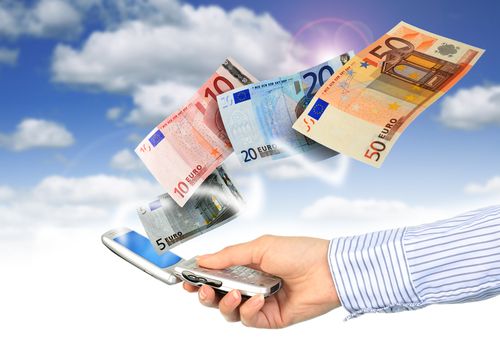 3. Co-operative approach taken by European authorities
In addition to the deliverables produced by the SecuRe Pay Forum (in the context of the European System of Central Banks), other developments need to be pointed out
The European Commission had already mentioned some topics on the relevance of security aspects of retail payments in the Green Paper “Towards an integrated European market for card, internet and mobile payments” launched in early 2012
A public consultation took place in the months that followed the publication, resulting in over 300 replies
Develpments in this stance by the EU Commission are expected soon
6th Conference on Payment and Securities Settlement Systems
25
How to get more secure and convenient payments in Europe?
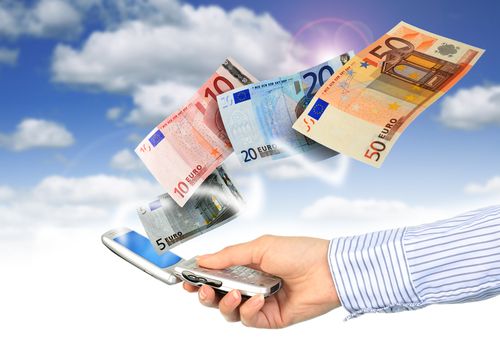 3. Co-operative approach taken by European authorities
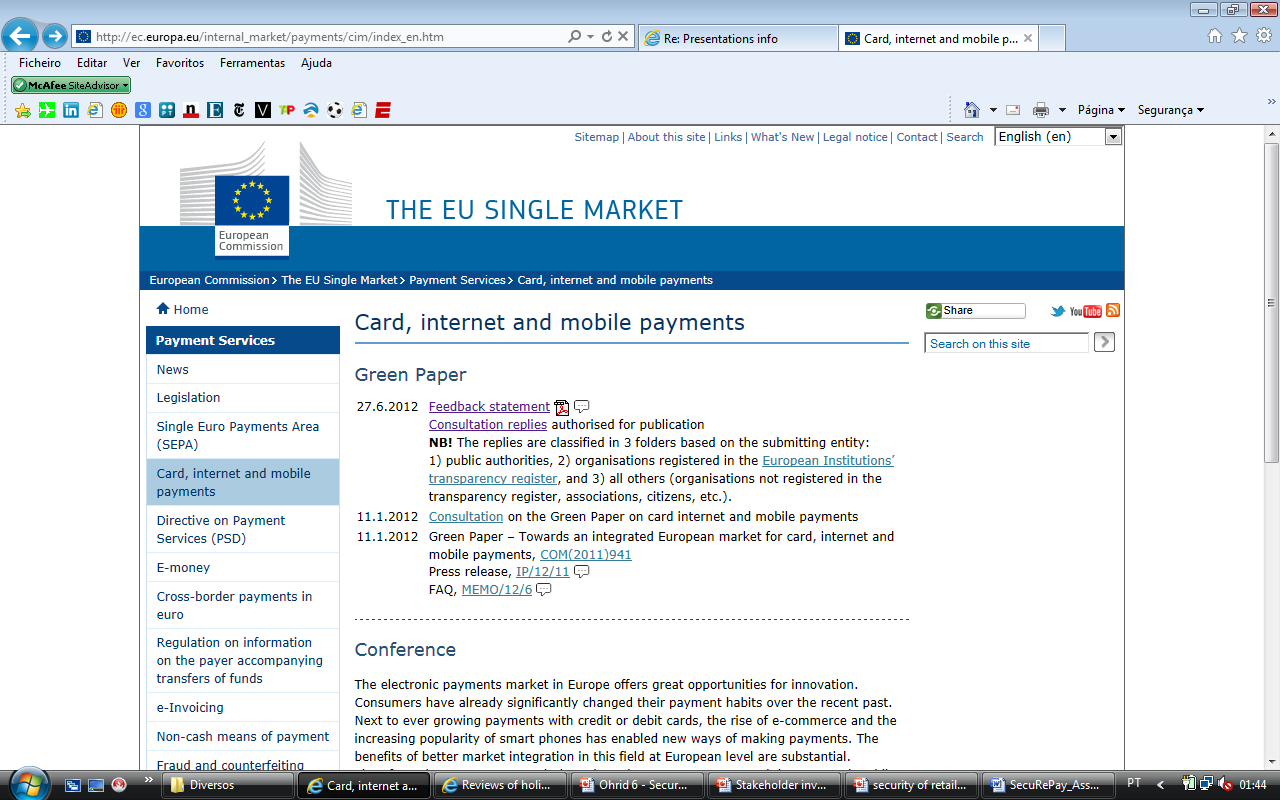 http://ec.europa.eu/internal_market/payments/cim/index_en.htm
6th Conference on Payment and Securities Settlement Systems
26
How to get more secure and convenient payments in Europe?
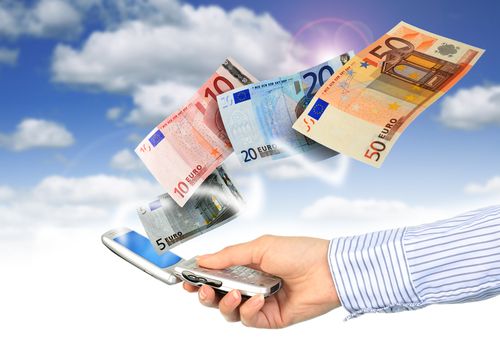 3. Co-operative approach taken by European authorities
In addition to the deliverables produced by the SecuRe Pay Forum (in the context of the European System of Central Banks), other developments need to be pointed out
Also Europol established Cyber Crime Center (EC3) as of the beginning of 2013
Its mandate explicitly mentions that EC3 shall tackle threats to security such as cybercrimes that are
which affects critical infrastructure and information systems in the European Union
committed by organised groups to generate large criminal profits such as online fraud
6th Conference on Payment and Securities Settlement Systems
27
How to get more secure and convenient payments in Europe?
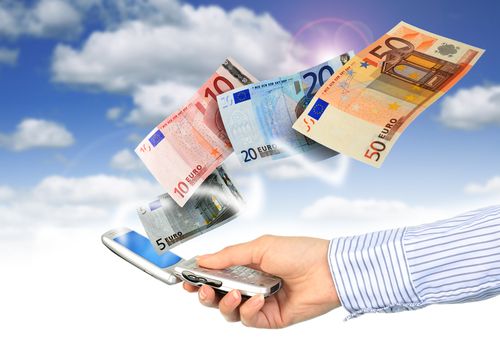 3. Co-operative approach taken by European authorities
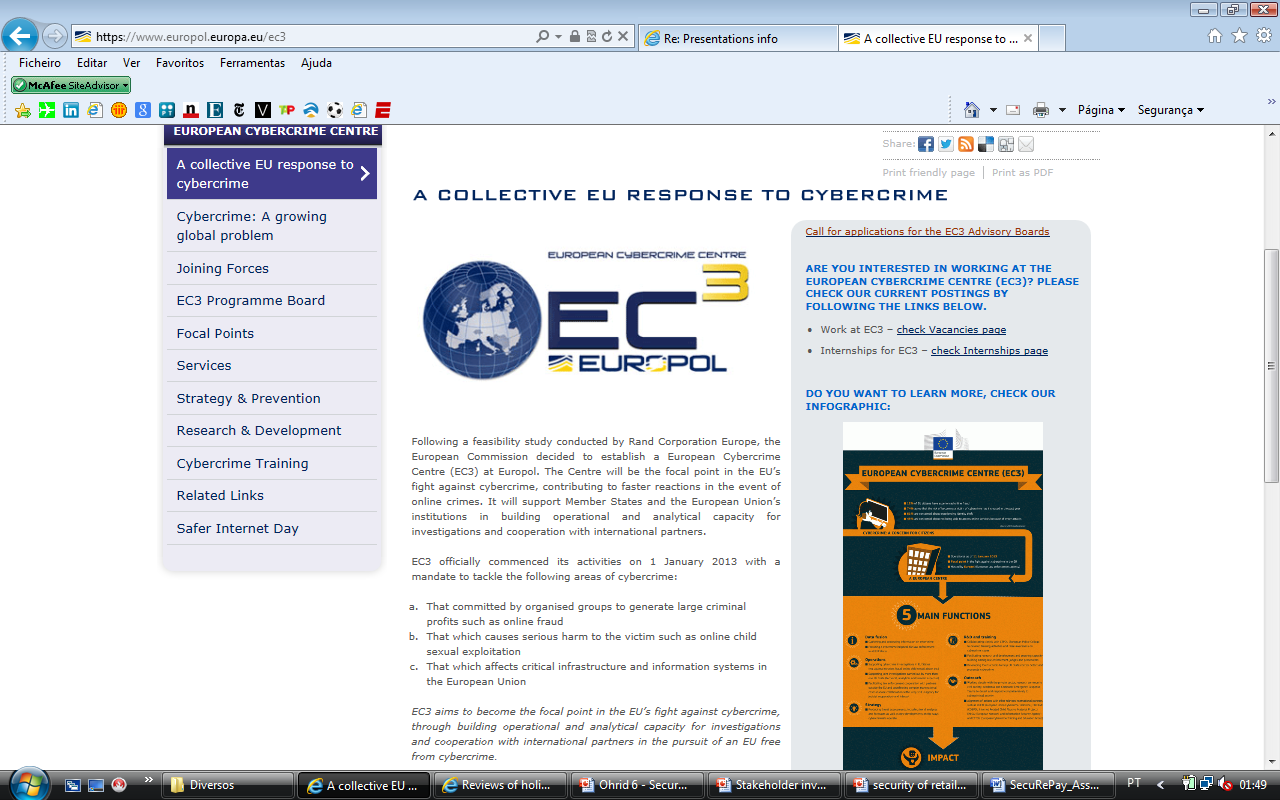 https://www.europol.europa.eu/ec3
6th Conference on Payment and Securities Settlement Systems
28
How to get more secure and convenient payments in Europe?
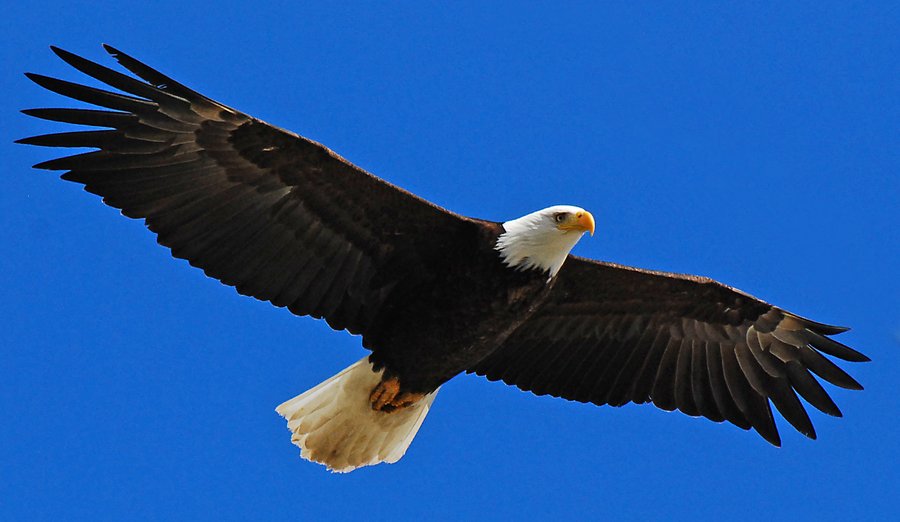 4. Outlook
6th Conference on Payment and Securities Settlement Systems
29
How to get more secure and convenient payments in Europe?
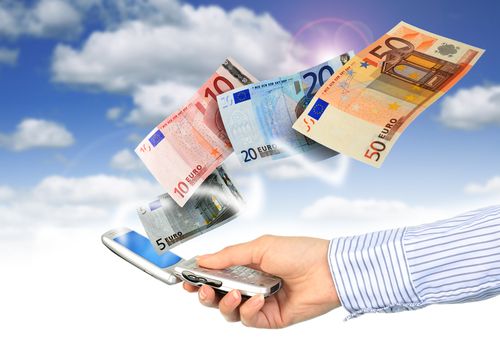 4. Outlook
In a context of growing innovation, consumer protection also takes a prominent role underpinning confidence in the solutions provided
Security of solutions provided is of paramount importance

Compliance with Recommendations
However, competition in the market cannot be compromised
Dialogue and co-operation between authorities plays a central role, as these issues gain added complexity
6th Conference on Payment and Securities Settlement Systems
30
How to get more secure and convenient payments in Europe?
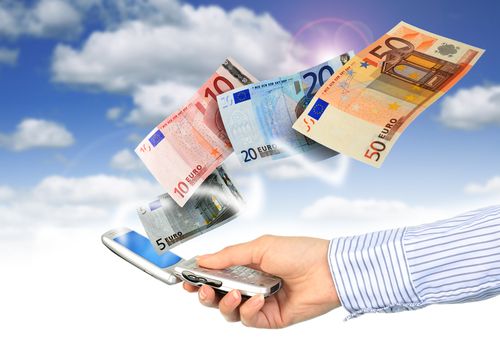 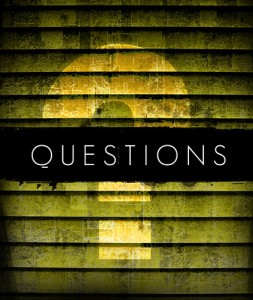 6th Conference on Payment and Securities Settlement Systems
31
How to get more secure and convenient payments in Europe?
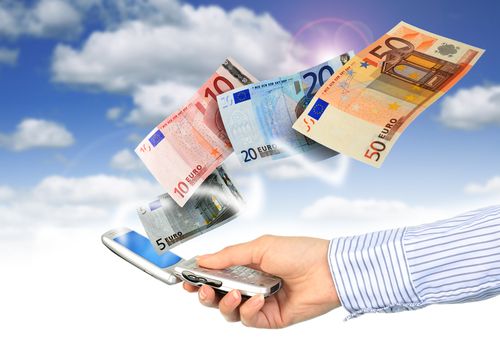 THANK YOU!



Rui Pimentel
Head of the Payment Systems Analysis and Development Unit
Payment Systems Department
Banco de Portugal
+351.21.3130944
rpimentel@bportugal.pt
6th Conference on Payment and Securities Settlement Systems
32